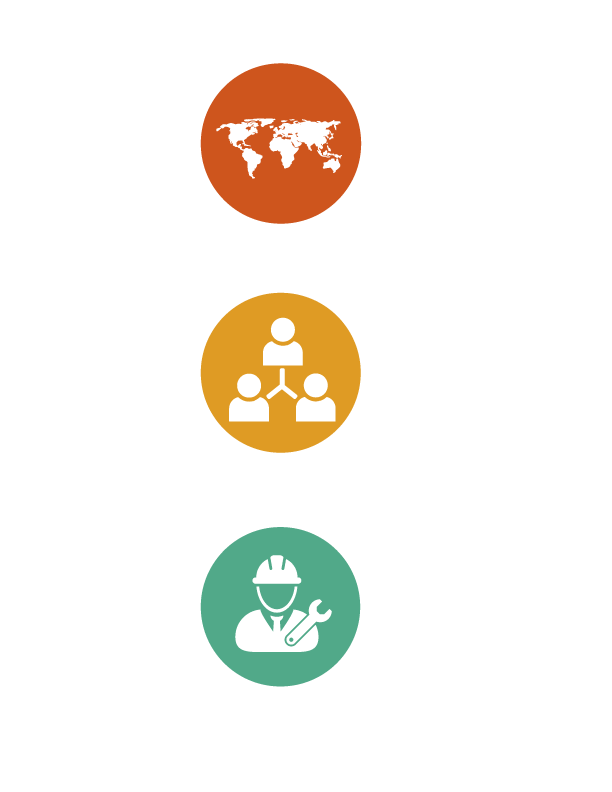 PROTECCIÓN CONSULAR 
DE LAS PERSONAS 
TRABAJADORAS MIGRANTES
TALLER
Ciudad de Panamá, Panamá 
25 y 26 de abril, 2018
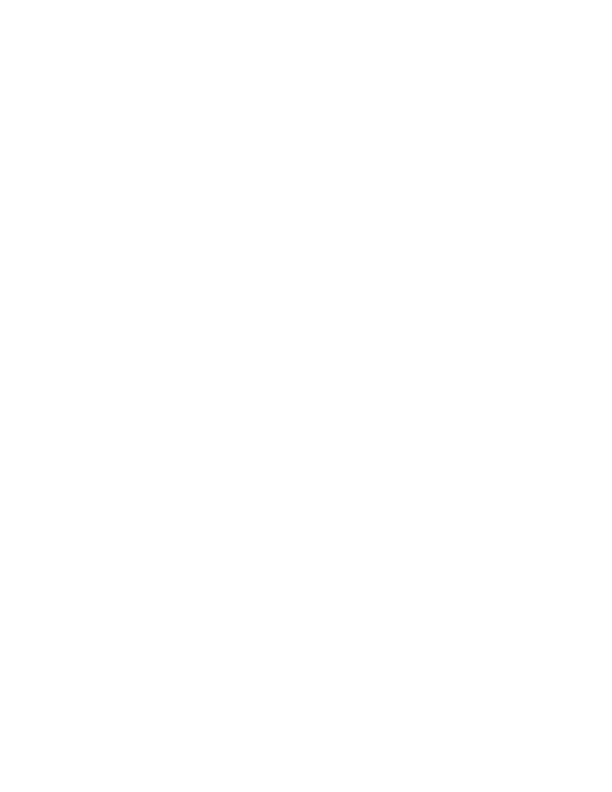 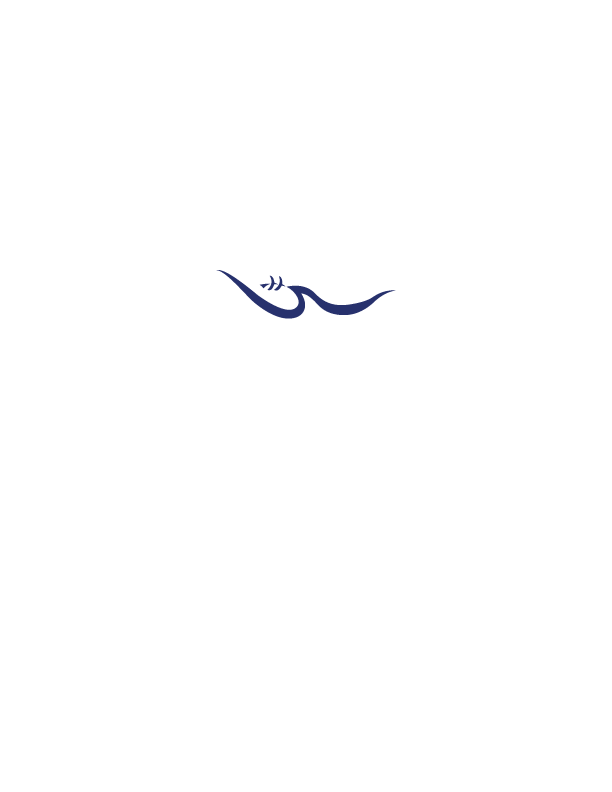 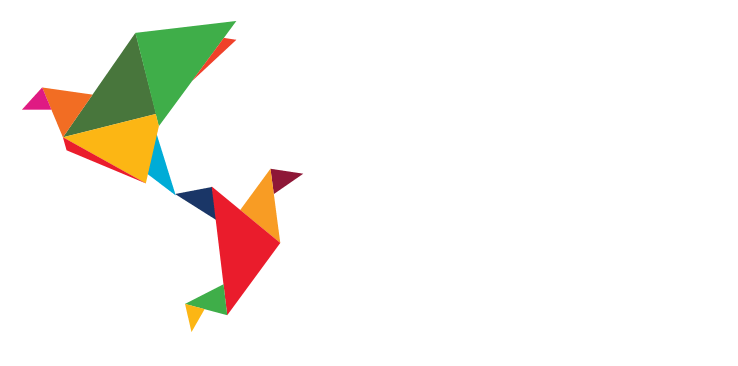 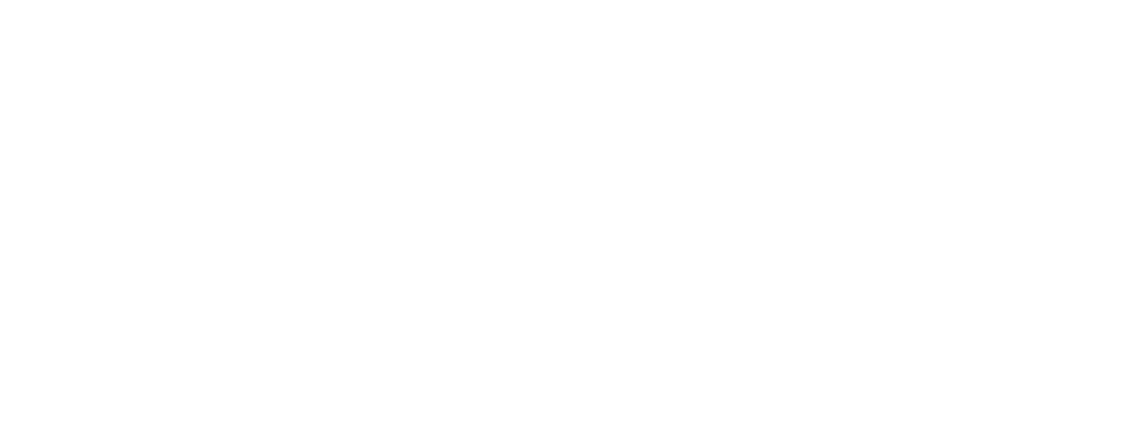 [Speaker Notes: Importancia de los acuerdos bilaterales y negocaciacion – (ver modulo OIM) modulo C slide 4) – negociacion para la cooperacion entre min. trabajo y cancillerias/consulados.
Procesos consultivos regionals – CRM 
Funciones : que rol pudieran tener las cancillerias y min trabajo. 
Retos + Desafios: agencias de reclutamiento  - cual es el reto para los agentes consulares? (Esto se abordaria tambein en el trabajod de grupo del primer dia)
Reconocimiento de competencias – rol de los consulados?
Enhance employablity – para hacer que sean mas dirigidos a sectores estrategicos]
ACTIVIDAD DE GRUPO
VULNERABILIDADES DES LAS PERSONAS TRABAJADORAS MIGRANTES
La persona migrante tiene diferentes características y necesidades de protección según la etapa de migración en la cual se encuentre (etapa pre-migratoria, etapa migratoria y etapa post-migratoria)
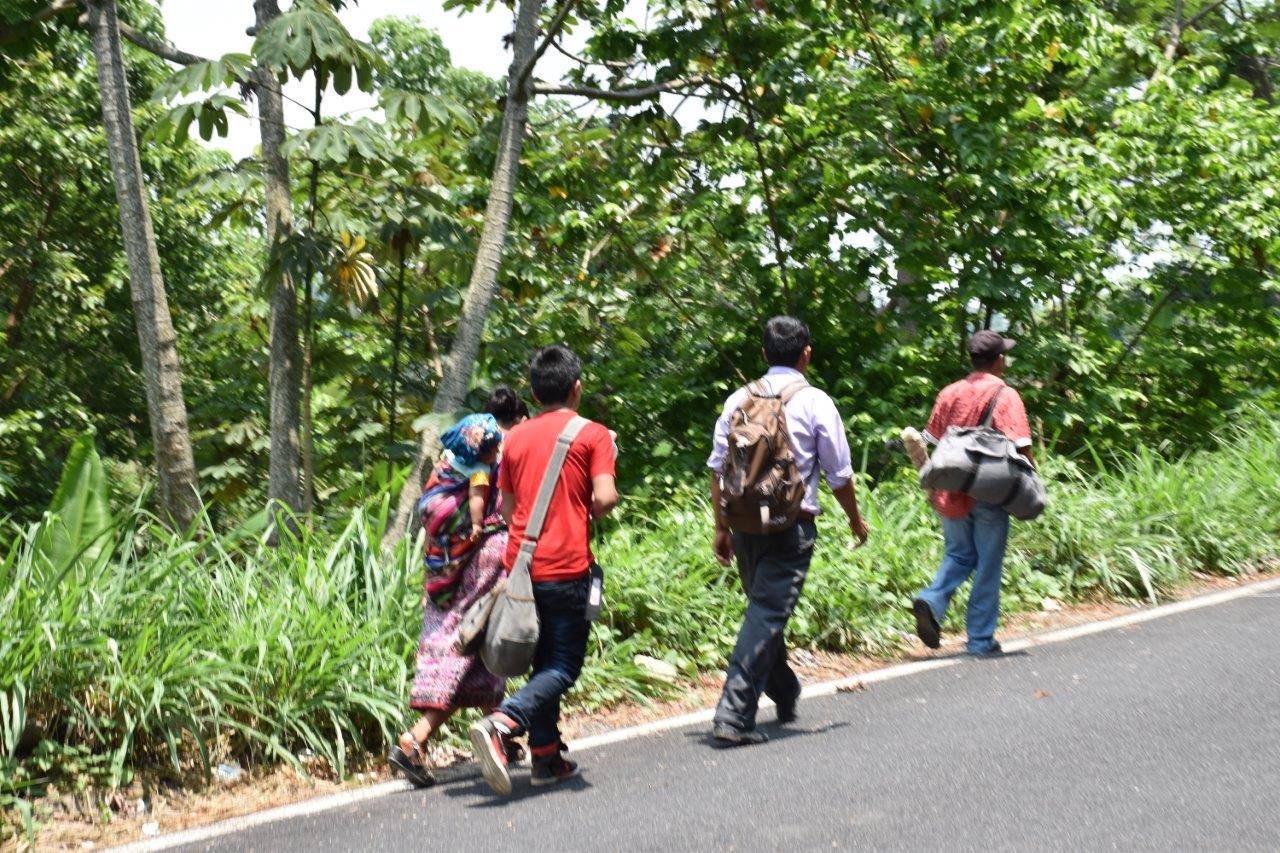